Casualty Actuarial SocietyAutomated Vehicle Task Force(CAS AVTF)
Wenwen Salerno, ACAS, MAAA
March 24, 2015
Vehicle operates as Windows System
Automobiles would frequently crash for no apparent reason. This would be so common that motorists would simply accept it, restart their car and continue driving. 	

Airbags would ask, 'Are you sure?' before deployment.

Vehicles would occasionally shut down completely and refuse to restart, requiring motorists to reinstall their engine.
www.vtpi.org/avip.pdf
2
Example of misuse
Infiniti video
3
CAS AVTF: Overview
Goal
The CAS AVTF is researching the technology’s risks to provide policymakers with the information needed to ensure the product is brought to market as safely and efficiently as possible.
Focus
Pre market
Post market
Post claim
identify & quantify risks
accurately price the technology
compensate claimants fairly & efficiently
4
Agenda
Automated Vehicles – Background
Automated Vehicle Risk Profile
Vehicle Symbol Analysis
Regulatory Overview
5
Agenda
Automated Vehicles – Background
Automated Vehicle Risk Profile
Vehicle Symbol Analysis
Regulatory Overview
6
Automated Vehicle Components
Automatic transmissions
Diverse sensors (cameras, radars, etc.)
Wireless network
Navigation system including GPS
Automated control (Steering, braking, signals, etc.)
Servers, software and power supply
www.vtpi.org/avip.pdf
7
Three key technologies for AVs
V2V/V2I
Vehicle to Vehicle or Vehicle to Infrastructure
Dedicated Short Range Communications (DSRC), similar to wifi 
Vehicle to communication to other vehicles or infrastructure (traffic signals, toll booths, etc
Light Detection And Ranging
combination of light and radar, and uses laser light to create 3D images of the surrounding environment.  
Remote sensing technology to measure distances
LiDAR
Inertial Navigation Systems & GPS
INS uses computers, accelerometers (motion), and gyroscopes (rotation)
Calculates position, orientation, and velocity
8
[Speaker Notes: http://driverlesscar.com/?p=71: 
The word LIDAR is a combination of light and radar, and is properly pronounced Lī-där. It uses laser light to create 3d images of surrounding landscape in order to reference objects and obstacles around. It can be used on the ground to make highly accurate, 3D maps of any object. In conjunction with GPS, a driverless car can know not only exactly where it is, but where everything else is around it, including other cars, construction, etc. and whether those objects around it are stationary or at what speed and direction they are traveling.

http://www.autoinsuresavings.org/future-car-technology-vehicle-vehicle-v2v-communications/
V2I cars would be able to communicate with:
Traffic Lights
Road Signs
Built Infrastructure Systems for Vehicles
V2V has downsides
One of the drawbacks to V2V is the amount of time it would take for all vehicles to have communication benefits from V2V with some experts saying the technology wouldn’t be implemented completely until 2018 and others 2020. The answer? V2I. With V2I, it would allow all the safety benefits of V2V to be generated faster in most vehicles.]
Cameras and Deep Learning may be another technology
NVIDIA @ CES 2015
NVIDIA video
9
[Speaker Notes: Deep learning

Today’s systems are usually unable to tell the difference between a trash can and traffic cop standing next to it, though

NVIDEA: Drive PX will help cars understand these issues
Interpret from 12 cameras at the same time
http://www.technologyreview.com/news/533936/ces-2015-nvidia-demos-a-car-computer-trained-with-deep-learning/

http://www.nvidia.com/object/drive-px.html

http://www.nvidia.com/object/drive-cx.html]
Historic Developments
10
2015 has already had many new investments in AVs
Audi and Nvidia
January 2015
Audi will partner with Nvidea to use Tegra X1 chips to compute and process the data from sensors and cameras
Uber and Carnegie Mellon 
February 2 2015
Strategic partnership including  Uber Advanced Technologies Center
center will focus on the development of key long-term technologies
Apple
February 14 2015
Apple reportedly working on its own AV
Apple reportedly poaching Tesla and A123 engineers
Sony and ZMP
February 16 2015
ZMP, Japanese company makes ‘robot cars’
Sony’s image sensors and ZMP’s robotics to make AV
11
[Speaker Notes: http://driverlesscar.com/?p=71: 
The word LIDAR is a combination of light and radar, and is properly pronounced Lī-där. It uses laser light to create 3d images of surrounding landscape in order to reference objects and obstacles around. It can be used on the ground to make highly accurate, 3D maps of any object. In conjunction with GPS, a driverless car can know not only exactly where it is, but where everything else is around it, including other cars, construction, etc. and whether those objects around it are stationary or at what speed and direction they are traveling.

http://www.autoinsuresavings.org/future-car-technology-vehicle-vehicle-v2v-communications/
V2I cars would be able to communicate with:
Traffic Lights
Road Signs
Built Infrastructure Systems for Vehicles
V2V has downsides
One of the drawbacks to V2V is the amount of time it would take for all vehicles to have communication benefits from V2V with some experts saying the technology wouldn’t be implemented completely until 2018 and others 2020. The answer? V2I. With V2I, it would allow all the safety benefits of V2V to be generated faster in most vehicles.]
London’s AV testing regulations may increase investment
No special licenses or permits requires
No geographical limits
No additional insurance requirements
Goal
Light-touch non-regulatory approach 
provides clarity for industry to invest in further in research
12
[Speaker Notes: 2/11/2015]
London has 3 trials underway
UK Autodrive Programme: 3 years to pave way for introduction of AVs
Dept. of Transportation put ~$29M USD for trials
Explore both legal and technical changes required for Autonomous Vehicles
Milton Keyes and Coventry
Greenwich
Bristol
Lutz Pods that drive in pedestrian zones
Max speed 15 mph
Electronic AV
GATEway shuttles
Electronic AV
Local tour with drop off points: input destination on CPU
Venturer consortium will investigate congestion and safety
BAE Wildcat
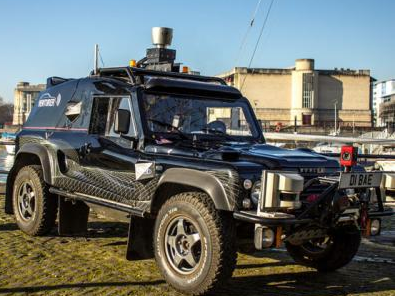 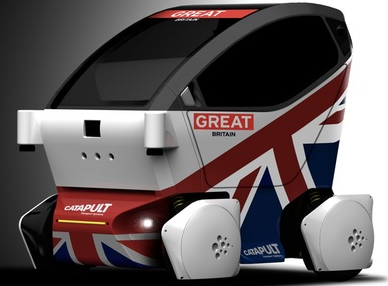 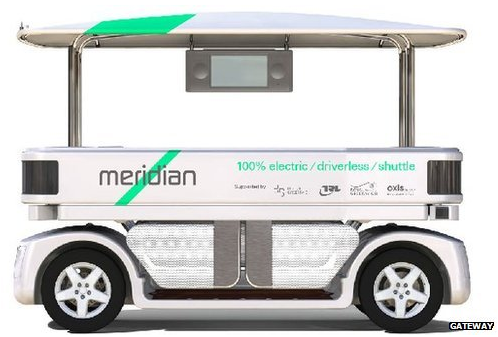 13
[Speaker Notes: http://www.coventrytelegraph.net/news/coventry-news/driverless-cars-trialled-coventry-roads-8625717]
Future development may create two models for AVs
All driving, limited location
Some driving, all locations
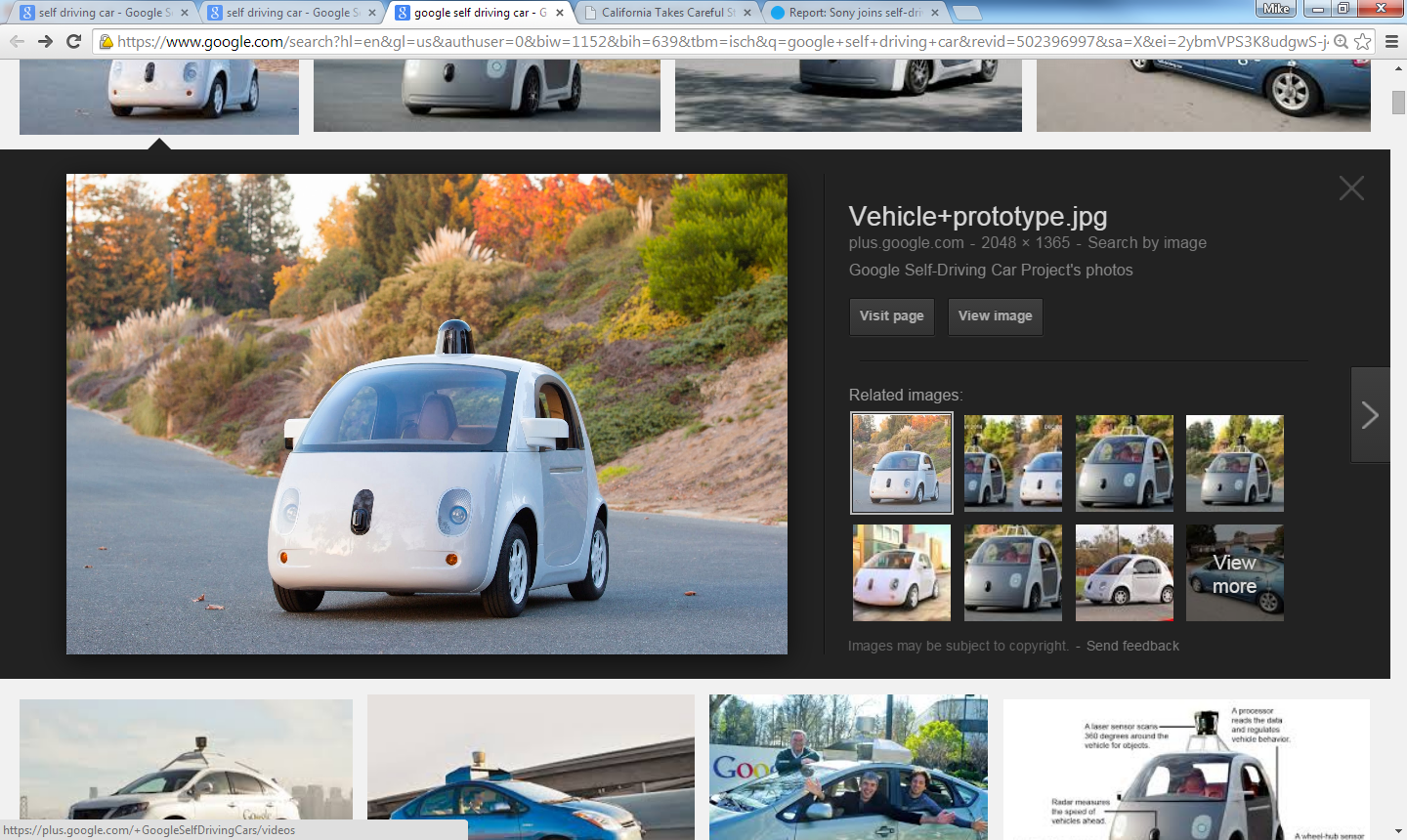 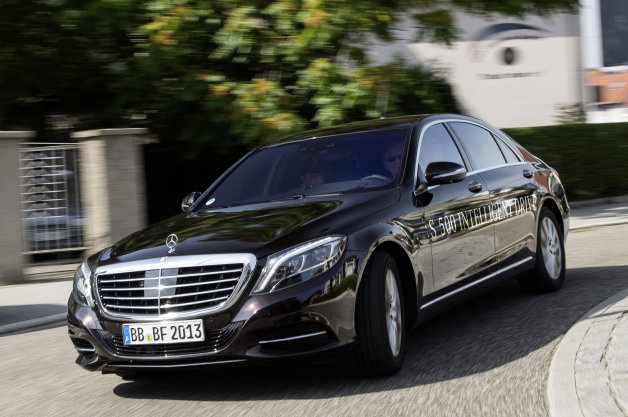 End to end service
Only operates in specified area
“Taxi” service
Google, Uber
Takes over some of the driving
E.g. Supercruise, parallel parking
Only operates in specified area
Driver owns and operates
Mercedes, BMW, Volvo, Cadillac, Telsa
[Speaker Notes: Concept/layout stolen from Bryant Walker Smith’s talk at University of Minnesota]
Agenda
Automated Vehicles – Background
Automated Vehicle Risk Profile
Vehicle Symbol Analysis
Regulatory Overview
15
“93% of accidents are caused by human error.”
16
[Speaker Notes: (1) The most thorough analysis of crash causation, the Tri-Level Study of the Causes of Traffic Accidents published in 1979, found that "human errors and deficiencies" were a definite or probable cause in 90-93% of the incidents examined. The executive summary is here (see vii), and the two-part final report is here and here.  The study continues to be cited, and the Venn diagram on this page provides a useful summary.

(2) A UK study published in 1980 (summarized here at 88-89) likewise identifies driver error, pedestrian error, or impairment as the "main contributory factor[]" in 95% of the crashes examined.

(3) Another US study published in 2001 (available here) found that “a driver behavioral error caused or contributed to” 99% of the crashes investigated.

(4) An annual UK crash report (available here with updated data here in table RAS50002) identifies 78 potential contributing factors, most of which suggest human error. However, multiple factors were recorded for some crashes, and none were recorded for others.

(5) NHTSA’s 2008 National Motor Vehicle Crash Causation Survey is probably the primary source for the common assertion by NHTSA officials that “[h]uman error is the critical reason for 93% of crashes” (at least if “human error” and “driver error” are conflated). The 93% figure is absent from the report itself (probably intentionally) but calculable from the totals given on page 24. 

NMVCCS
- Included 5,471 accidents from July 3, 2005 through December 31, 2007.
- Only includes accidents occurring between 6:00am and 11:59pm.
- The crash must have resulted in a harmful event associated with a vehicle in transport on a traffic way.
- EMS must have been dispatched to the crash scene. 
- At least one of the first three crash-involved vehicles must be present at the crash scene when the NMVCCS researcher arrives. 
- The police must be present at the scene of the crash when the NMVCCS researcher arrives. 
- At least one of the first three vehicles involved in the crash must be a light passenger vehicle that was towed or will be towed due to damage. 
- A completed police accident report for this crash must be available.]
National Motor Vehicle Crash Causation Survey (NMVCCS) – Limiting Factors
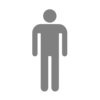 Behavioral (Driver) Issues
Technology Issues
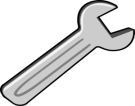 48.9%
32.4%
21.3%
16.7%
12.2%
11.6%
11.0%
3.1%
2.3%
2.9%
0.4%
Driver Asleep
Drugs
Total 
Technology 
Issues
Driver Disables
Total Behavioral Issues
Vehicle Issue
Physical Impairment
Total
Inclement Weather
Inoperable TCD
Distraction
17
[Speaker Notes: Human driver risk profile <> Automated vehicle risk profile
Separate benchmark must be calculated

Local benchmarks required
 Inclement weather:  Seattle vs. San Diego 
 Infrastructure deterioration

Driver usage remains an important piece of equation
Law abiding systems may be disabled more often
Technology’s appearance of safety may encourage risky behavior

Different tests required for the different risks
- Computer simulations can prove technology’s error rate, but provide little insight into driver’s actual use of technology.

Policy changes can increase AV’s safety.
Road magnets to overcome inclement weather
Driver training to reduce behavioral risk

Cost-benefit analysis
- Every 1% reduction in accidents corresponds to approx 55K fewer accidents, and $1.4 billion of economic value per yr]
NMVCCS – Implications of the CAS Study
18
[Speaker Notes: NMVCCS
- Included 5,471 accidents from July 3, 2005 through December 31, 2007.
- Only includes accidents occurring between 6:00am and 11:59pm.
- The crash must have resulted in a harmful event associated with a vehicle in transport on a traffic way.
- EMS must have been dispatched to the crash scene. 
- At least one of the first three crash-involved vehicles must be present at the crash scene when the NMVCCS researcher arrives. 
- The police must be present at the scene of the crash when the NMVCCS researcher arrives. 
- At least one of the first three vehicles involved in the crash must be a light passenger vehicle that was towed or will be towed due to damage. 
- A completed police accident report for this crash must be available.]
Agenda
Automated Vehicles – Background
Automated Vehicle Risk Profile
Vehicle Symbol Analysis
Regulatory Overview
19
Vehicle symbol analysis approach
Vehicle experience groups
Each group’s experience is weighted and combined with similar vehicles
Vehicle’s body style factor
Prior year factor
Complements to credibility
Automated vehicle symbol: option 1
Assume a brand new vehicle
e.g. Mercedes introduces a new fully automated vehicle
No initial prior year factor, growth trend impacts credibility
Automated vehicle symbol: option 2
Assume update to a current vehicle
e.g. all new Honda Civics sold with AV equipment
20
Vehicle Symbol Calculation
Automated vehicle symbol: option 1
Assume a brand new vehicle
e.g. Mercedes introduces a new fully automated vehicle
No initial prior year factor, growth trend impacts credibility
21
[Speaker Notes: Manufacturer tests have no bearing on rates.  Only real world experience is considered.
 It will take a long time for Vehicle Symbol calculation to recognize lower loss costs.
 A new approach is likely warranted.
 Insurers & regulators will need time and data to come up with a new and more accurate way to price the new vehicles.]
Vehicle Symbol Calculation
Automated vehicle symbol: option 2
Assume update to a current vehicle
e.g. all new Honda Civics sold with AV equipment
22
[Speaker Notes: Manufacturer tests have no bearing on rates.  Only real world experience is considered.
 It will take a long time for Vehicle Symbol calculation to recognize lower loss costs.
 A new approach is likely warranted.
 Insurers & regulators will need time and data to come up with a new and more accurate way to price the new vehicles.]
Agenda
Automated Vehicles – Background
Automated Vehicle Risk Profile
Vehicle Symbol Analysis
Regulatory Overview
23
Current U.S. regulatory approach varies by state
Comments
CA, DC, FL, MI, NV have regulations that permit operation/testing of AVs
May 2013 NHTSA publication
Statement with guidance to states on AV regulations
Statement outlined NHTSA plans for testing AV technology
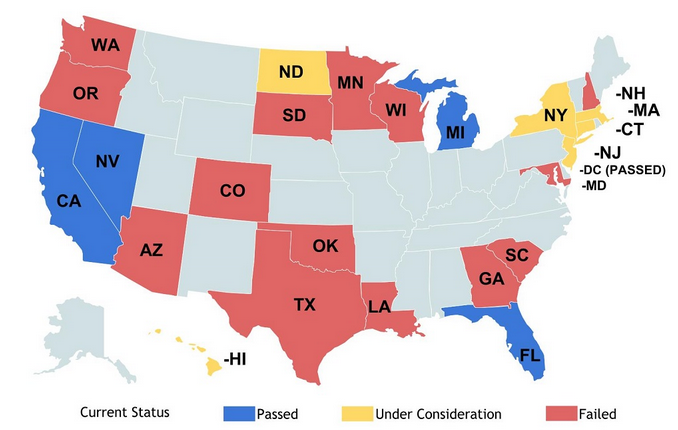 24
http://cyberlaw.stanford.edu/wiki/index.php/Automated_Driving:_Legislative_and_Regulatory_Action
Auto Manufacturer Regulations: Consumer Protection
NHTSA
establishes regulations that manufacturers must self-certify with
State regulators can impose additional requirements
States
Individuals
Individuals can sue manufacturers if an error occurs
Question?
What happens if automobile accident risk shifts entirely to manufacturers?
25
[Speaker Notes: What happens if automobile accident risk shifts entirely to manufacturers?]
Regulatory approach needs to be updated
Insufficient protection for consumers and manufacturers
AlliedSignal, Inc v. Moran
NHTSA does not have the scale: annual budget
Auto Insurance
$M
NHTSA
IIHS-HLDI
NHTSA lacks financial incentive of auto insurance industry
Accurate evaluation of risk
Claims handling incentives
Compensating claimants fairly and efficiently is a core competence of the insurance industry
Auto industry’s competence is not insurance
26
[Speaker Notes: Explain these two cases – Conclude that just following NHTSA is not enough for protection for consumers or risk mitigation
NHTSA is small in comparison. If they are wrong, it makes no change to their bottom line. If insurers are wrong, financial consequences
The idea of an auto manufacturer insuring risk gives them a different incentive than auto insurer.
Auto insurer will want to pay efficiently – known as company that handles claims well
Auto manufacturer may want to fight claims to save face]
Questions and Discussion
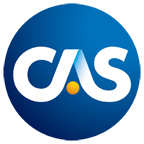